English
Each week will have a set structure
Monday – Big Write
Tues/Weds/Thurs – Phonics and sentence work
Friday – Editing Monday’s Big Write

Use the Big Write slides to give you ideas for your story. If you have already written a story for the chosen picture just select another one! Remember adults shouldn't’t help you with your Big Write when you first write it. Don’t forget to dot your page first!
Monday 22nd June – Big Write
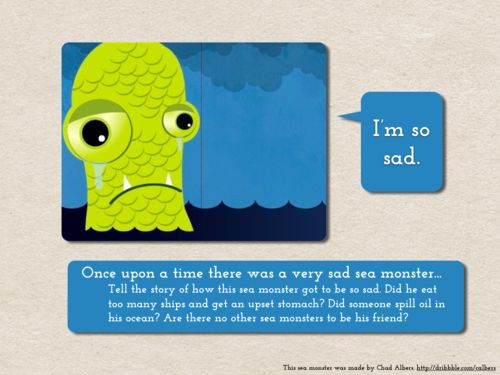 Things to Remember: 
capital letters 
full stops
 commas 
? ' ! " " 
adjectives 
adverbs 
conjunctions 
tricky words

REMEMBER TO CHECK: spellings, punctuation, Does it make sense?
Tuesday 23rd June
2 minute time challenge - How many words can you think of using the ey sound
Next use these words and write a sentence for each one. Write at least 6 sentences
Now write a short story, it could be a silly story, using all of your ey words!
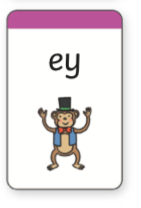 Wednesday 24th June
2 minute time challenge – see how many adjectives you can think of. Remember an adjective is a describing word
Now use those words in sentences. Think of some exciting nouns to describe. They could be characters or places. 
Use your sentences to write a short character description. Choose someone exciting to describe!
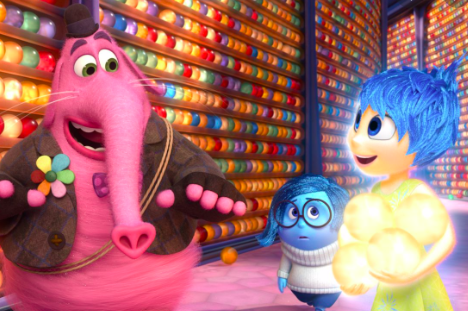 Thursday 25th June
2 minute time challenge – using the prefix un.  See how many words you can think of that start with  un         e.g. unhappy
Use your words in sentences. See if you can write 10 sentences.

If you can’t think of 10 different un words you can use a word again and write a different sentence about it
Remember: A prefix is a set of letters we
 add onto the start of a word to change its meaning
Friday 26th June – Big Write Editing
Turn back to Monday’s Big Write about the sad sea monster and edit your story.
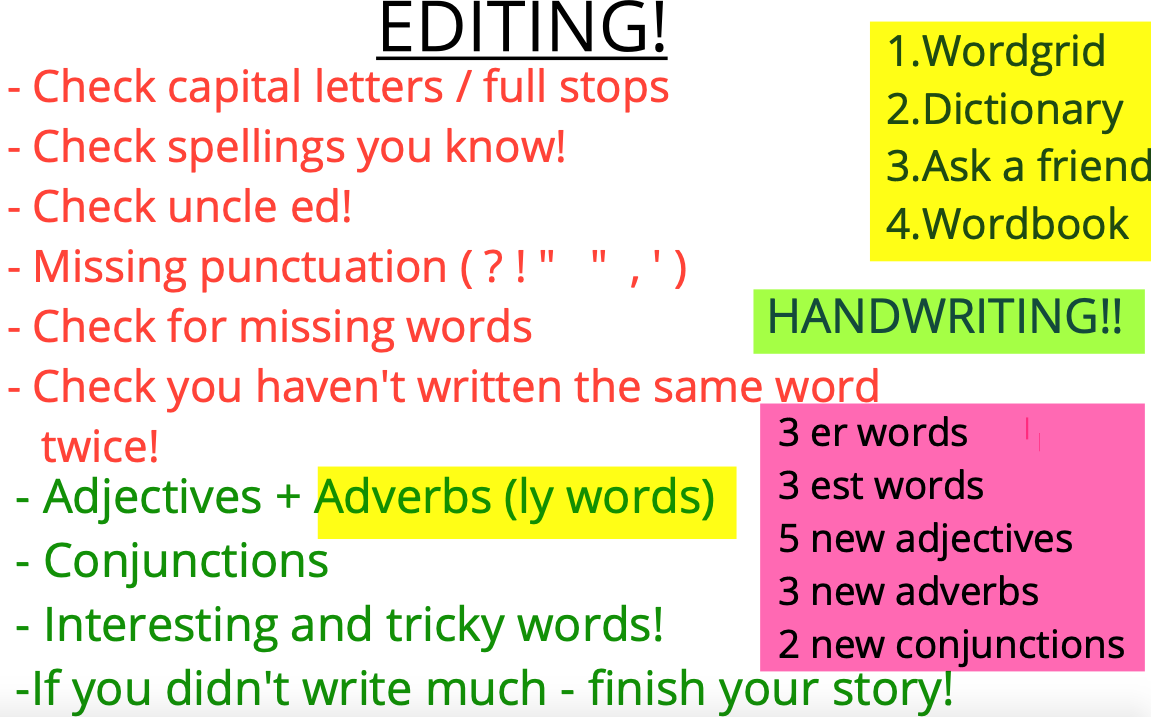 Monday 29nd June – Big Write
Things to Remember: 
capital letters 
full stops
 commas 
? ' ! " " 
adjectives 
adverbs 
conjunctions 
tricky words

REMEMBER TO CHECK: spellings, punctuation, Does it make sense?
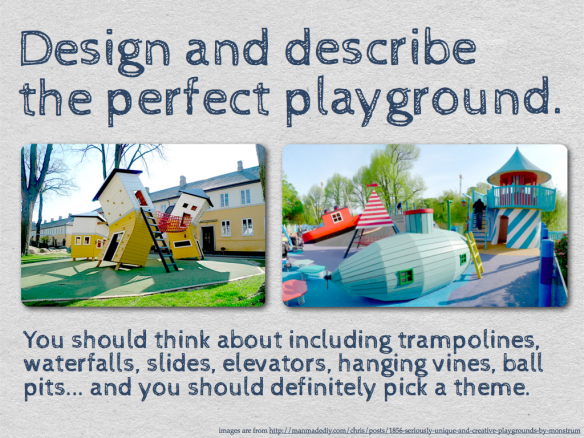 Tuesday 30th June
2 minute time challenge - How many words can you think of using the a-e sound
Next use these words and write a sentence for each one. Write at least 6 sentences
Now write a short story, it could be a silly story, using all of your a-e words!
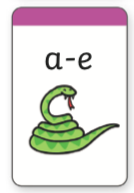 Wednesday 1st July
2 minute time challenge – see how many verbs you can think of. Remember an verb is a doing word.
Now use those words in sentences. Think of some exciting places where the verbs could be done. 
Write a short silly story about you doing all the verbs you wrote down!
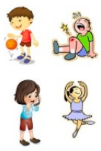 Thursday 2nd July
2 minute time challenge – using the suffix ful.  See how many words you can think of that end with  ful         e.g. hurtful
Use your words in sentences. See if you can write 10 sentences.

If you can’t think of 10 different ful words you can use a word again and write a different sentence about it
Remember: A suffix is a set of letters we
 add onto the end of a word to change its meaning
Friday 3rd July – Big Write Editing
Turn back to Monday’s Big Write where you designed the perfect playground. It’s time to edit!
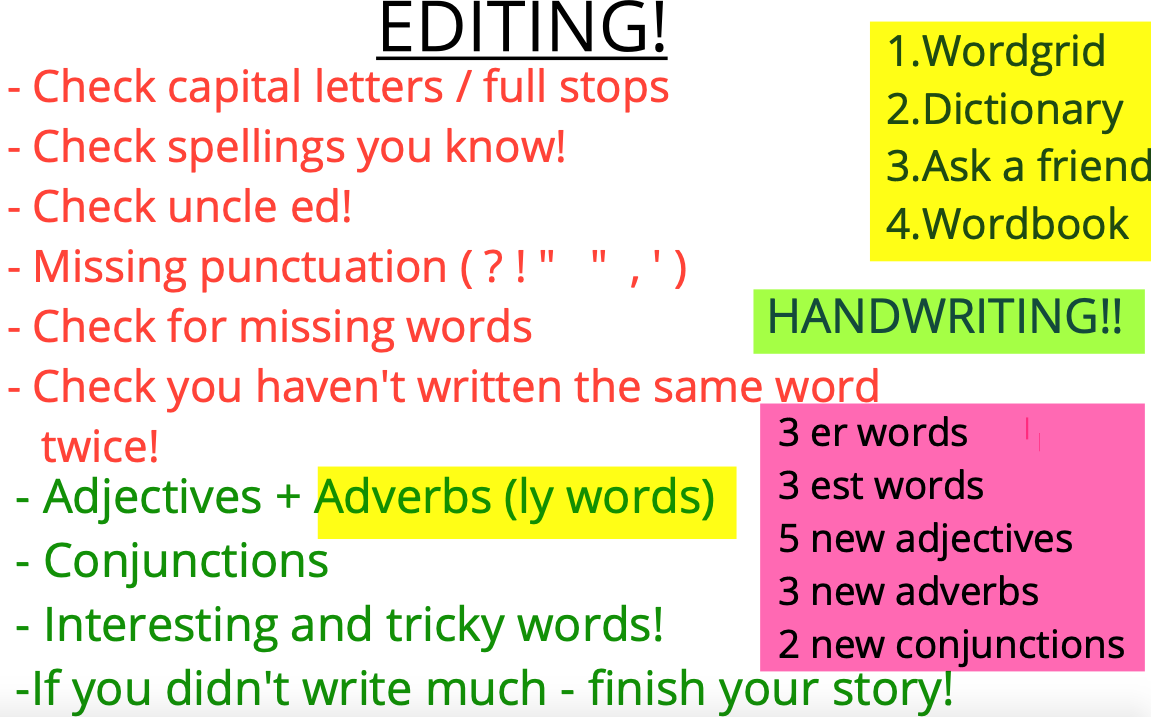 Monday 6th July – Big Write
Things to Remember: 
capital letters 
full stops
 commas 
? ' ! " " 
adjectives 
adverbs 
conjunctions 
tricky words

REMEMBER TO CHECK: spellings, punctuation, Does it make sense?
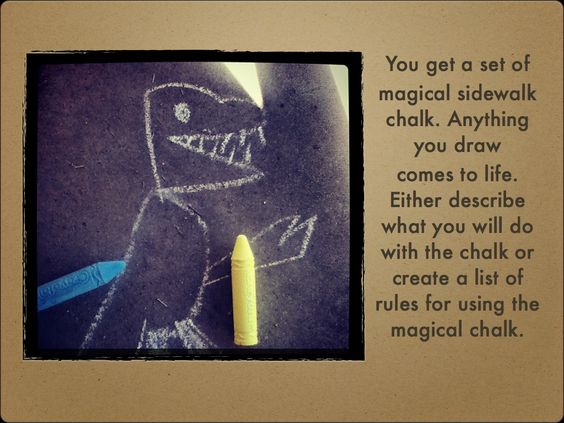 You get given a set of magical chalk and go on an adventure. Anything you draw comes to life. What happens with your chalk?
Tuesday 7th July
2 minute time challenge - How many words can you think of using the ue sound
Next use these words and write a sentence for each one. Write at least 6 sentences
Now write a short story, it could be a silly story, using all of your ue words!
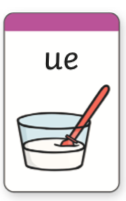 Wednesday 1st July
2 minute time challenge – see how many adverbs you can think of. Remember an adverb describes the verb  e.g. loudly
Now use those words in sentences. Think of some exciting things to do.
Write a short paragraph using all of your adverbs. See if you can use some of them twice!
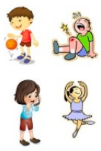 Thursday 2nd July
2 minute time challenge – using the suffix ness.  See how many words you can think of that end with  ness         e.g. sadness
Use your words in sentences. See if you can write 10 sentences.

If you can’t think of 10 different ness words you can use a word again and write a different sentence about it
Remember: A suffix is a set of letters we
 add onto the end of a word to change its meaning
Friday 10th July– Big Write Editing
Turn back to Monday’s Big Write about your magical chalk adventure and edit your story.
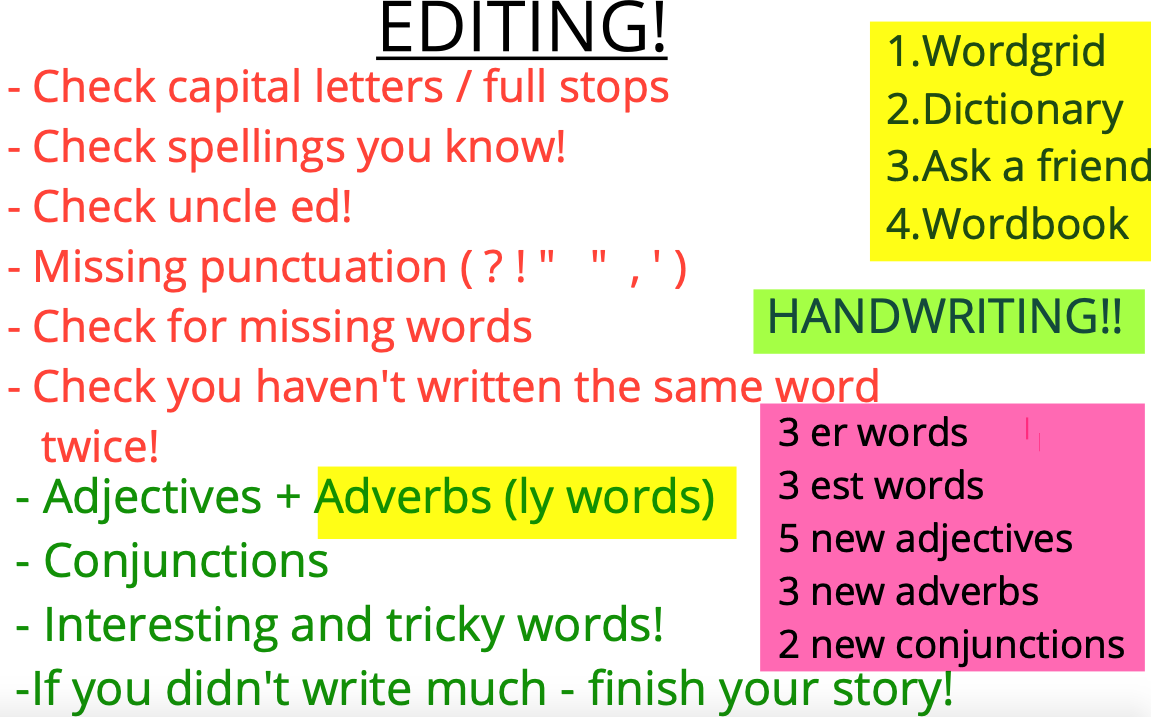 Monday 13th July – Big Write
Things to Remember: 
capital letters 
full stops
 commas 
? ' ! " " 
adjectives 
adverbs 
conjunctions 
tricky words

REMEMBER TO CHECK: spellings, punctuation, Does it make sense?
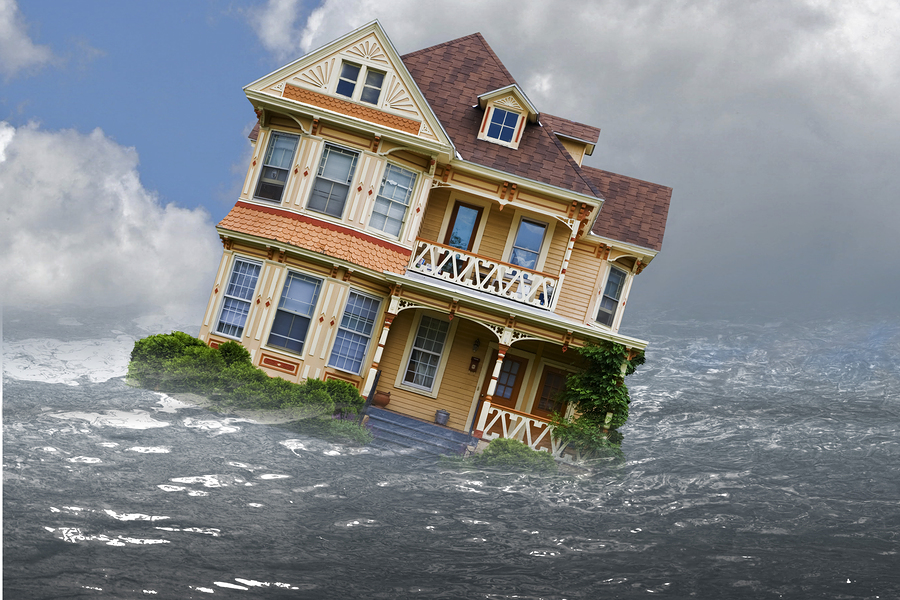 Tuesday 14th July
2 minute time challenge - How many words can you think of using the i-e sound
Next use these words and write a sentence for each one. Write at least 6 sentences
Now write a short story, it could be a silly story, using all of your i-e words!
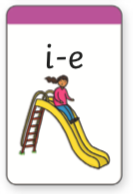 Wednesday 15th July
2 minute time challenge – see how many conjunctions you can think of. Remember a conjunction joins twos sentences together. 
Now use your conjunctions in sentences. Think of some exciting and unusual ideas.
Use your conjunctions to write a very short story. Try and give it a beginning, middle and an end. You can use a conjunction more than once!
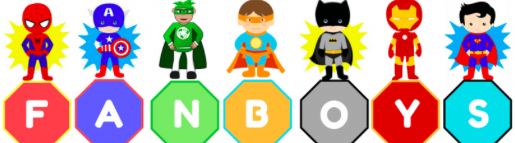 Thursday 16th July
2 minute time challenge – using the prefix dis.  See how many words you can think of that start with dis       e.g. disagree
Use your words in sentences. See if you can write 10 sentences.

If you can’t think of 10 different dis words you can use a word again and write a different sentence about it
Remember: A prefix is a set of letters we
 add onto the start of a word to change its meaning
Friday 17th July – Big Write Editing
Turn back to Monday’s Big Write about the town that sailed away and edit your story.
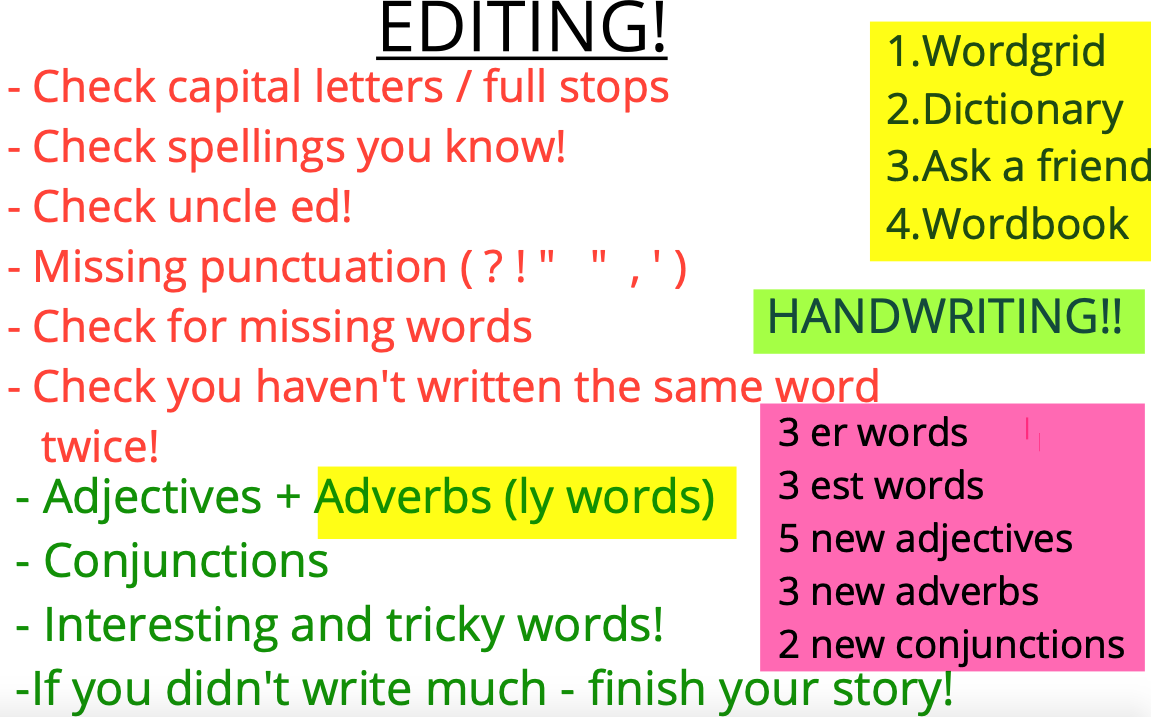